Wheatland Trails to the Bow Committee
Shelley McEachern
Chairperson
[Speaker Notes: •  This committee is comprised of residents from: Carseland, Speargrass & the Surrounding area

• Who want to create run/walk/cycle pathways linking Carseland to Speargrass and Johnson's Island]
Community Engagement
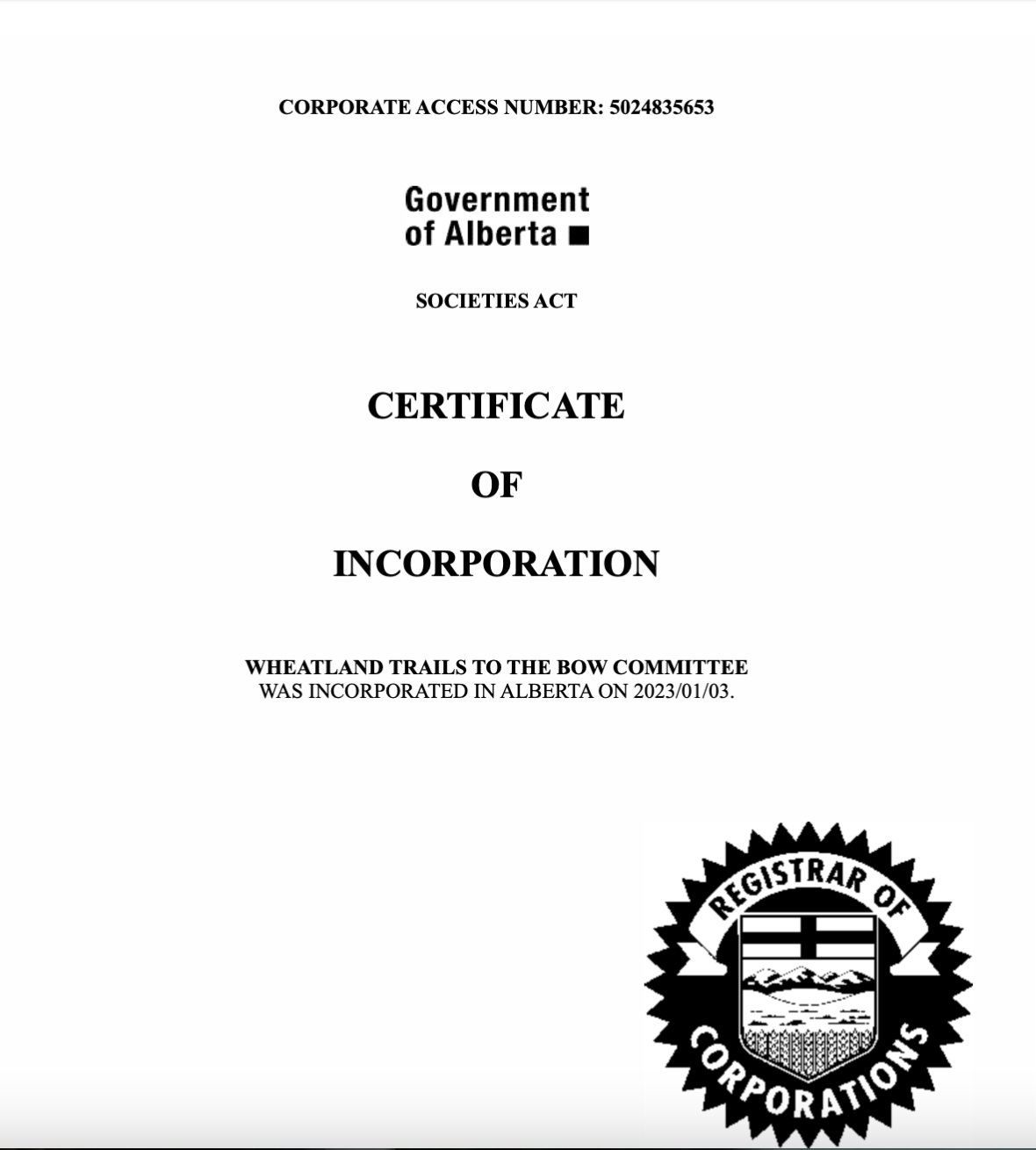 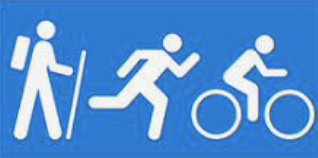 Fall of 2019
Pathway
Residents from Carseland and Speargrass began brainstorming what we felt our communities were lacking and how to align them closer together
The consensus was a walk, run, bike pathway    physically linking Carseland and Speargrass,   as well as, taking advantage of our natural environment and linking together Johnson’s Island
Authenticated
Formed a Society
As COVID waned a group of residents from our two communities and surrounding rural area, applied to the Societies Act and formed “Wheatland Trails to the Bow Committee”
A town hall meeting was held: March 16, 2023 at Carseland Community Hall. Everyone in attendance  from both  hamlets and surrounding area unanimously agreed to proceeding with this project
2
[Speaker Notes: • Started talking about pathway in Fall of 2019 


•  We formed Society In 2023 we registered with the Societies Act and incorporated our name  "Wheatland Trails to the Bow"
 
•  A Town Hall meeting was held in the Spring and everyone in attendance was in favor or pursuing the pathways]
Original Proposed Pathway Route
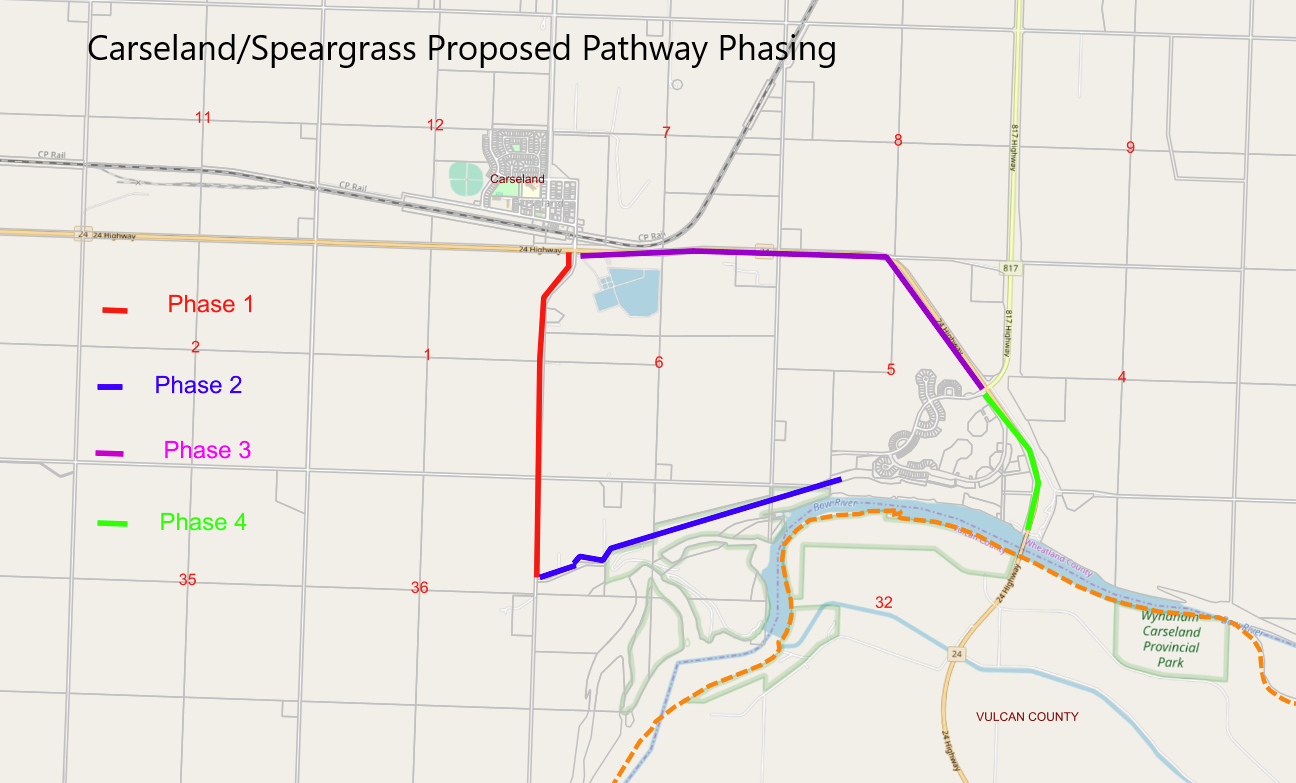 Phase 1 $540,000.00
Phase II
      $550,000.00
Phase III
      $810,000.00
Phase IV
       $370,000.00

Total Cost
$2,275,000.00
3
[Speaker Notes: • Originally proposed 4 Phases

• Phase 1: from Carseland to Johnson's Island at a cost of $540,000.00

• Phase 2: from Speargrass  to Johnson's Island at a cost of $550,000.00

• Phase 3: from Carseland to Speargrass at a cost of $810,000.00

• Phase 4: from Speargrass to the River at a cost of $370,000.00

• For a Total Cost of $2,275,000.000]
Alternative Route Linking Carseland to Speargrass and Johnson Island
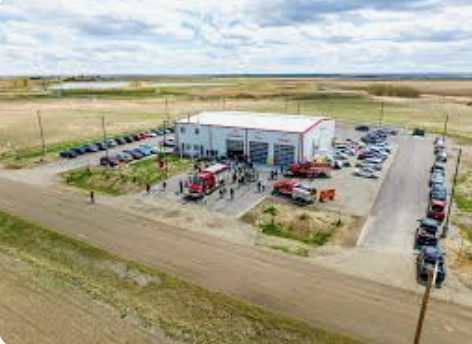 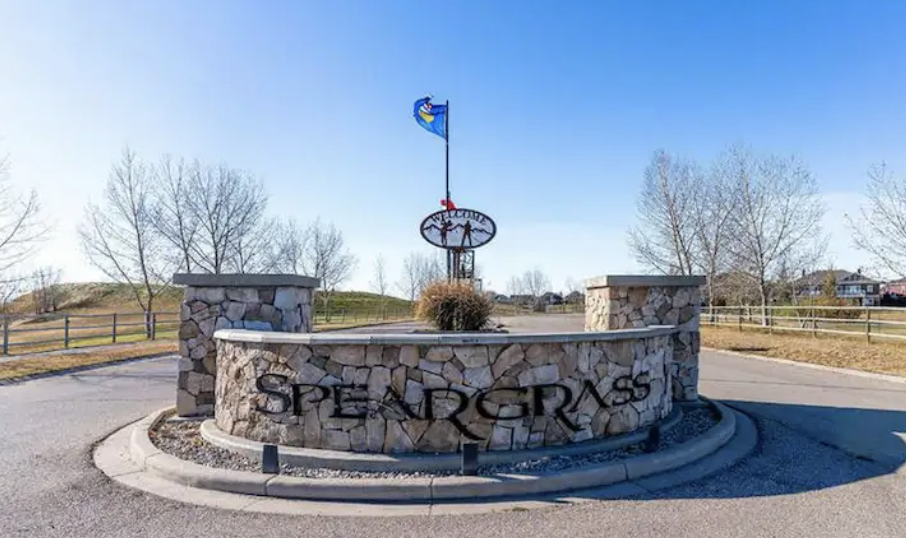 Phase I
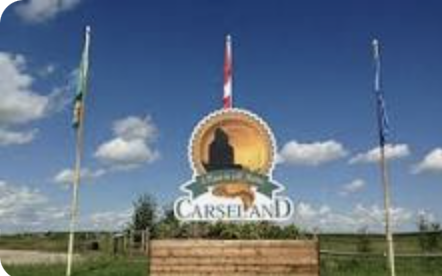 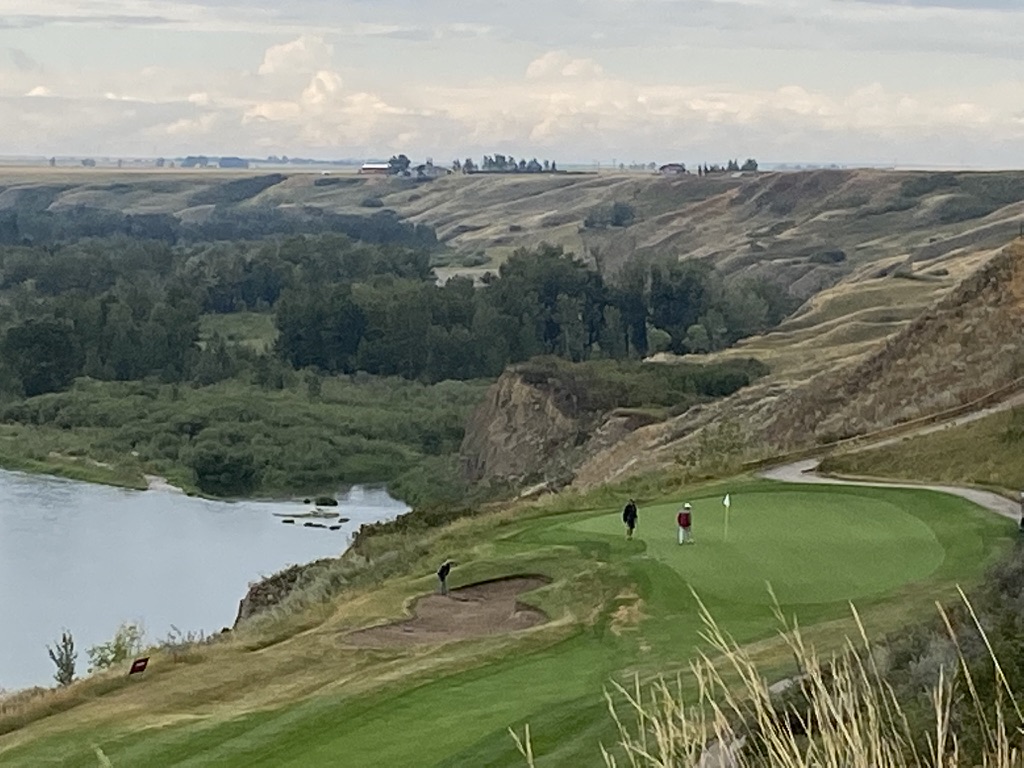 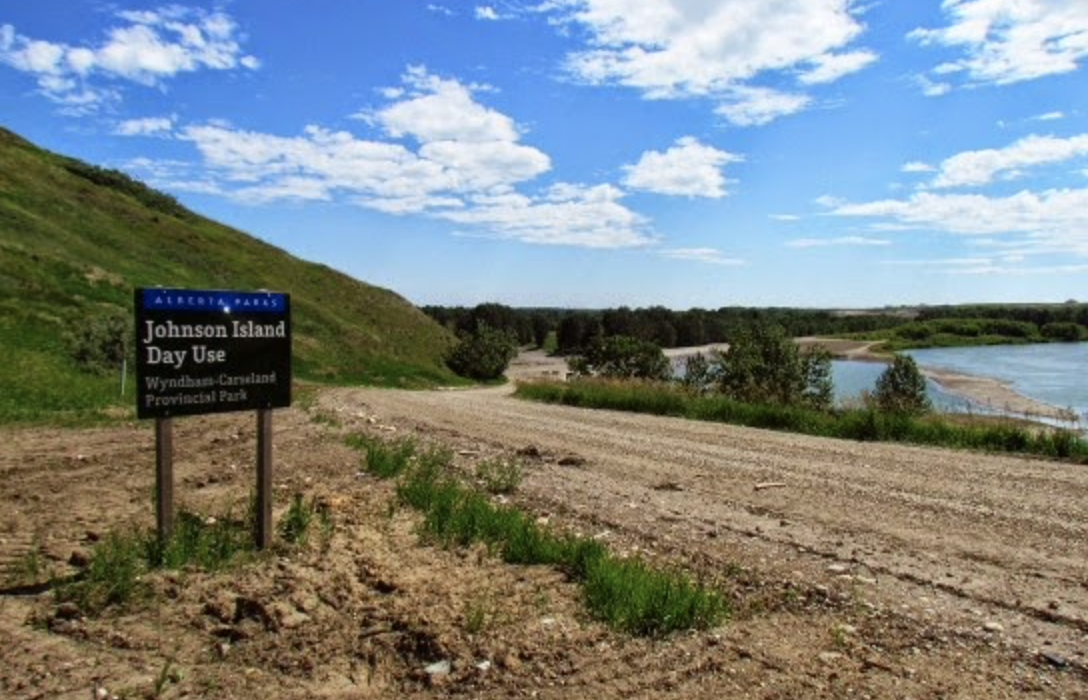 Phase II
Range Road 260
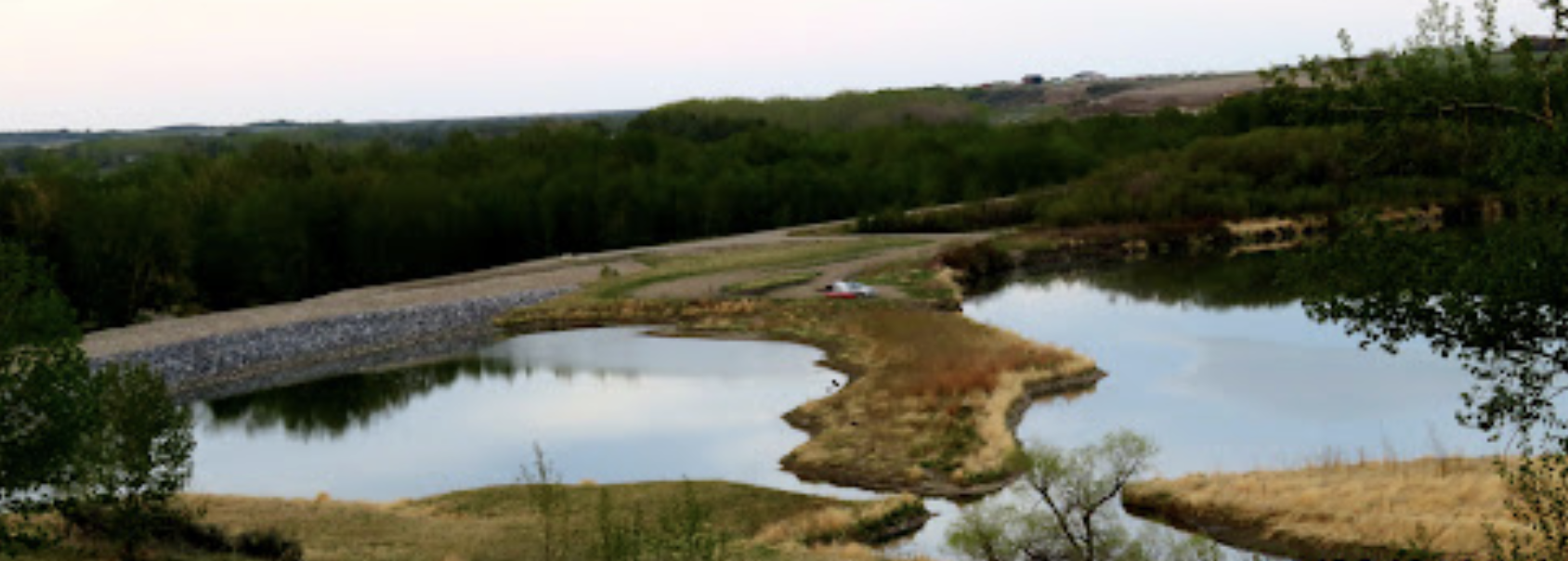 20XX
Presentation title
4
[Speaker Notes: • This 4 Phase Pathway has increased in cost over $600,000.00 in just 2 years

• Due to rising costs we went back to the drawing board and came up with a more cost effective alternate proposal - with ONLY 2 Phases

• Carseland - Speargrass and Johnson's Island]
Current Proposed Pathway(s)
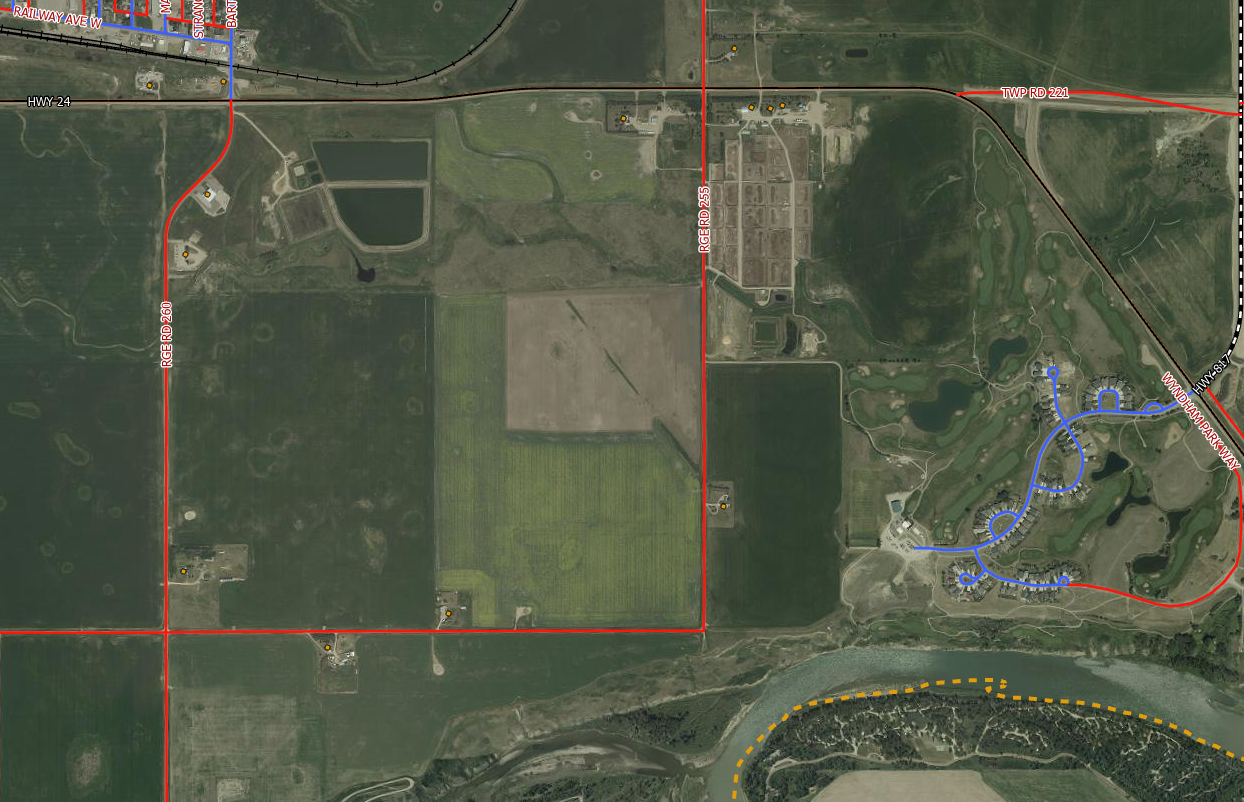 Phase 1 Pathway
Phase 1 Pathway
Phase 1 Pathway
Phase II Pathway
Phase II Pathway
5
[Speaker Notes: • From the Ariel view of  this diagram, the blue line depicts the proposed new route

• Phase 1 - will run southeast from the Fire Hall along the fence lines and tertiary roads to the north  end of the Golf Course and come down to the ridge

• Phase 2 - will follow along the top of the ridge at  Speargrass to the top of Johnson's Island]
Phase I
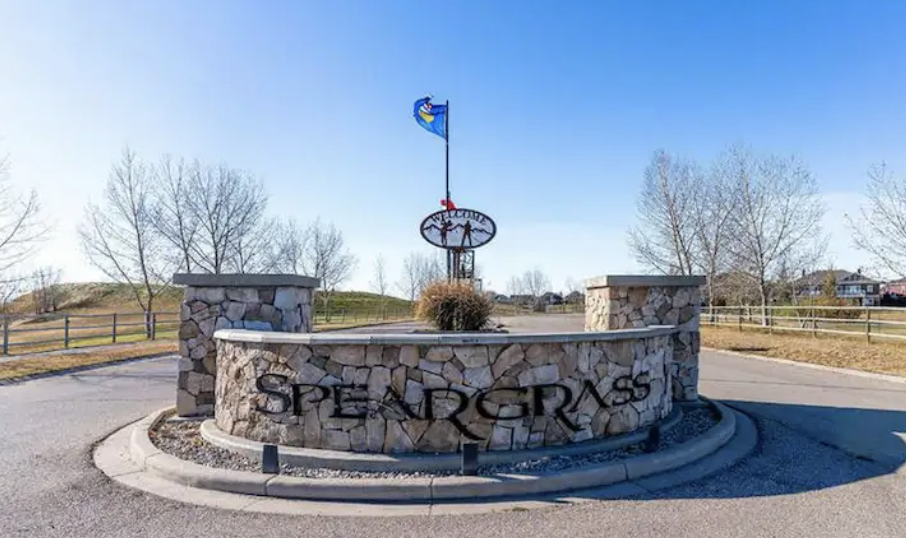 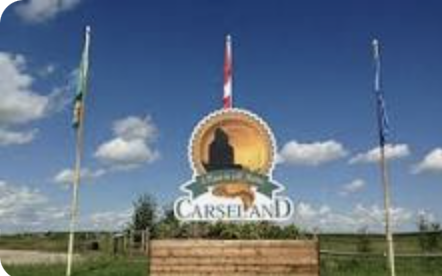 to
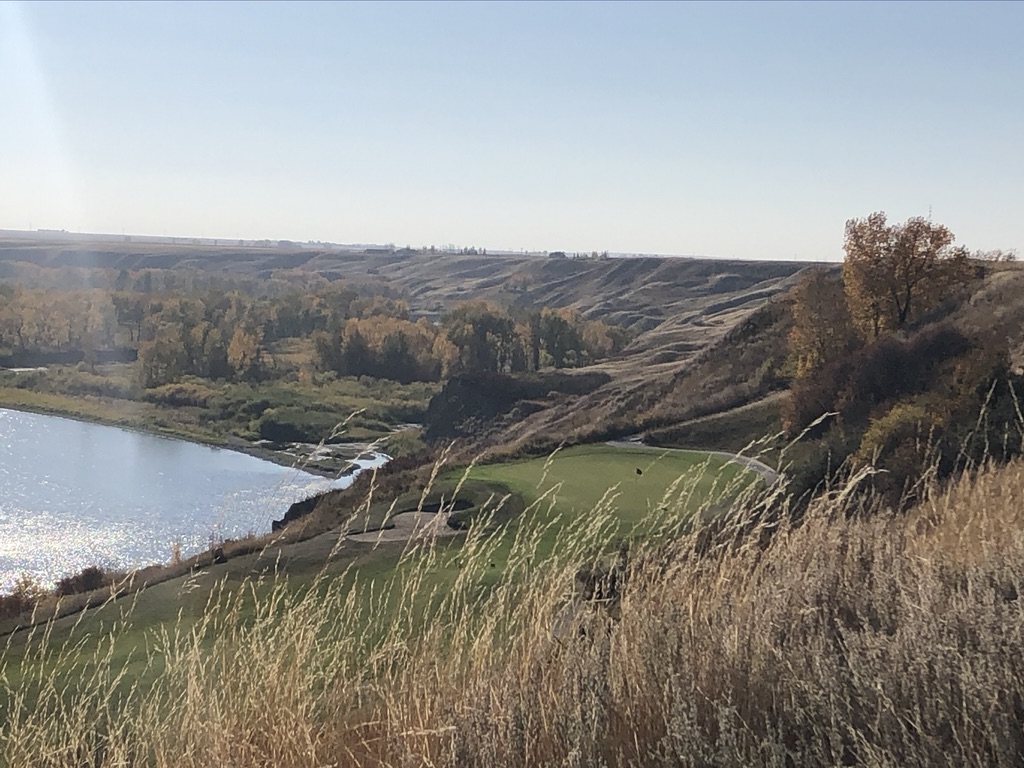 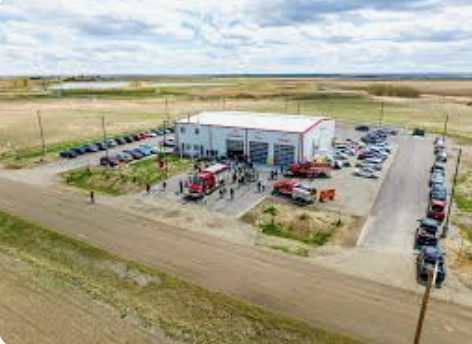 Phase I - $690, 000.00                         (based on 2.5 meters wide asphalt) 
Approximately 3.2 km 
​
Speargrass
Carseland Fire Hall
Met with management of Speargrass Golf Course and they are very eager to help us develop a pathway in alignment with their golf course development plans
Park at Fire Hall and walk south east
Challenges: 1) We will need approval from Whealtland County if the pathway encroaches beside Range Roads. 2) Will require easements from landowners and the Speargrass Golf Course; everyone we have spoken with to date is open to the idea
6
[Speaker Notes: Phase 1 from Carseland to Speargrass -  will cost $690,000.00 and is 3.2 km long

•  To date we have met with one landowner and the Golf Course and one has said no

•  Speargrass has suggested many ways in which they thought they could help us]
Phase II
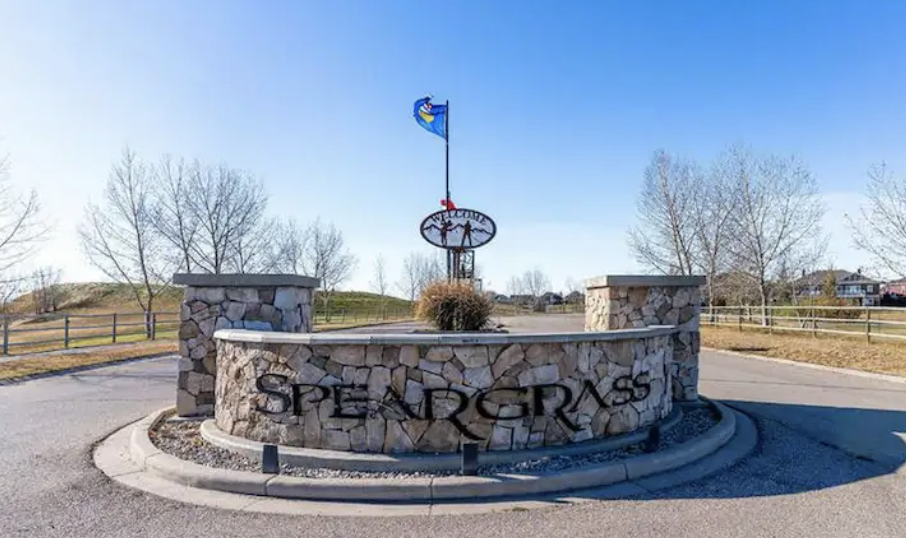 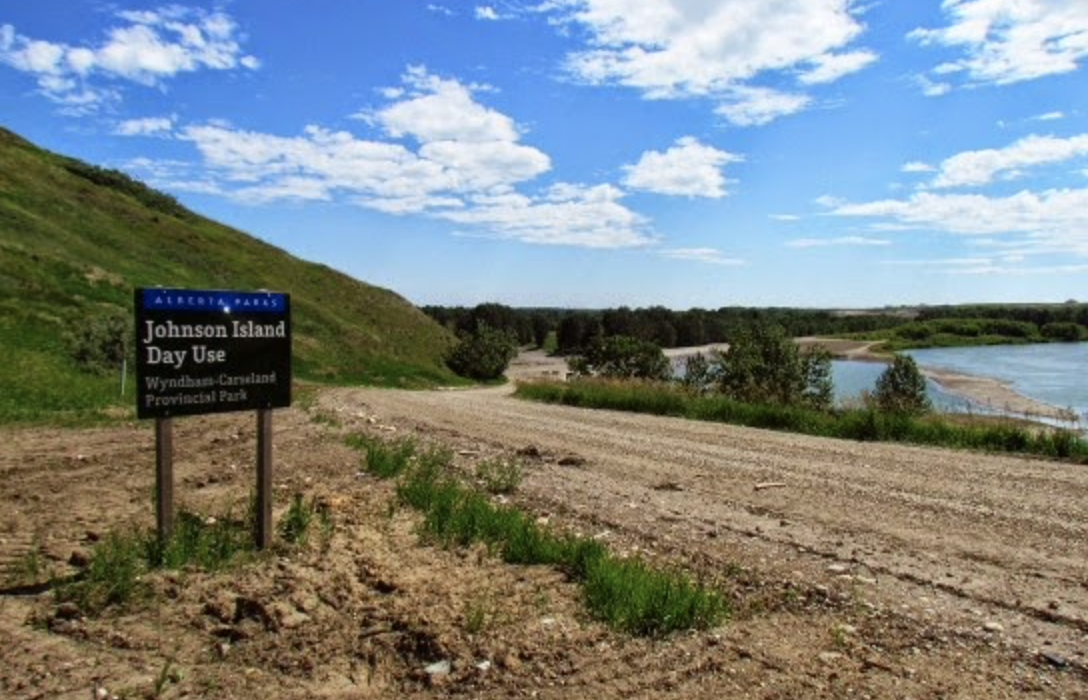 to
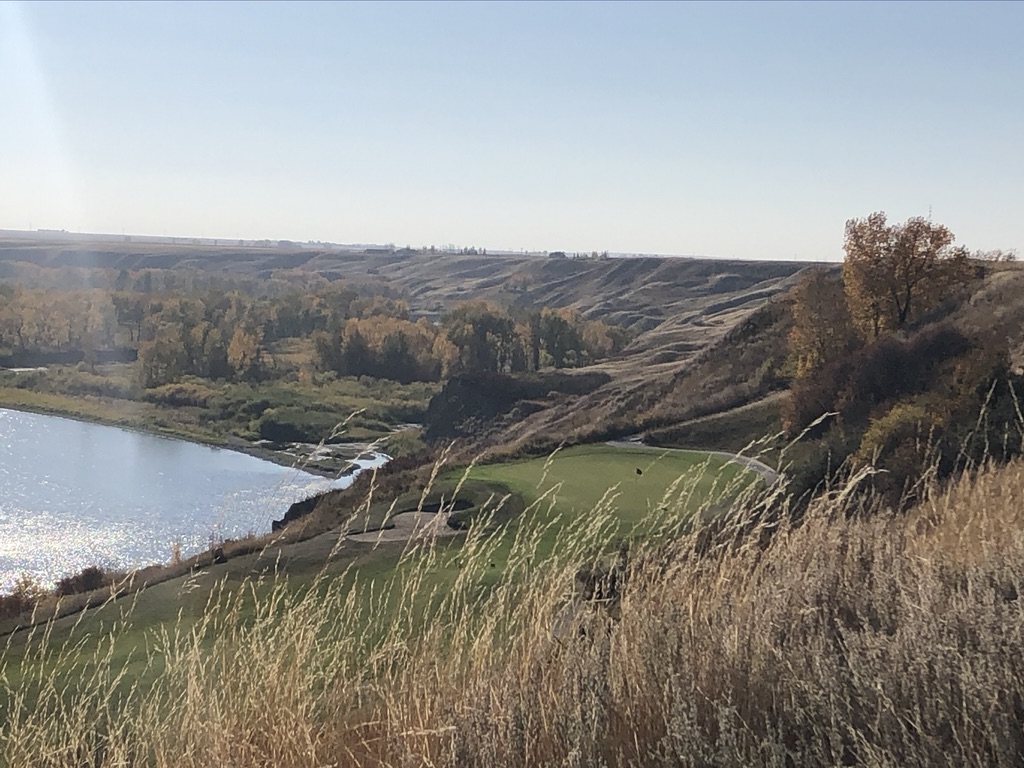 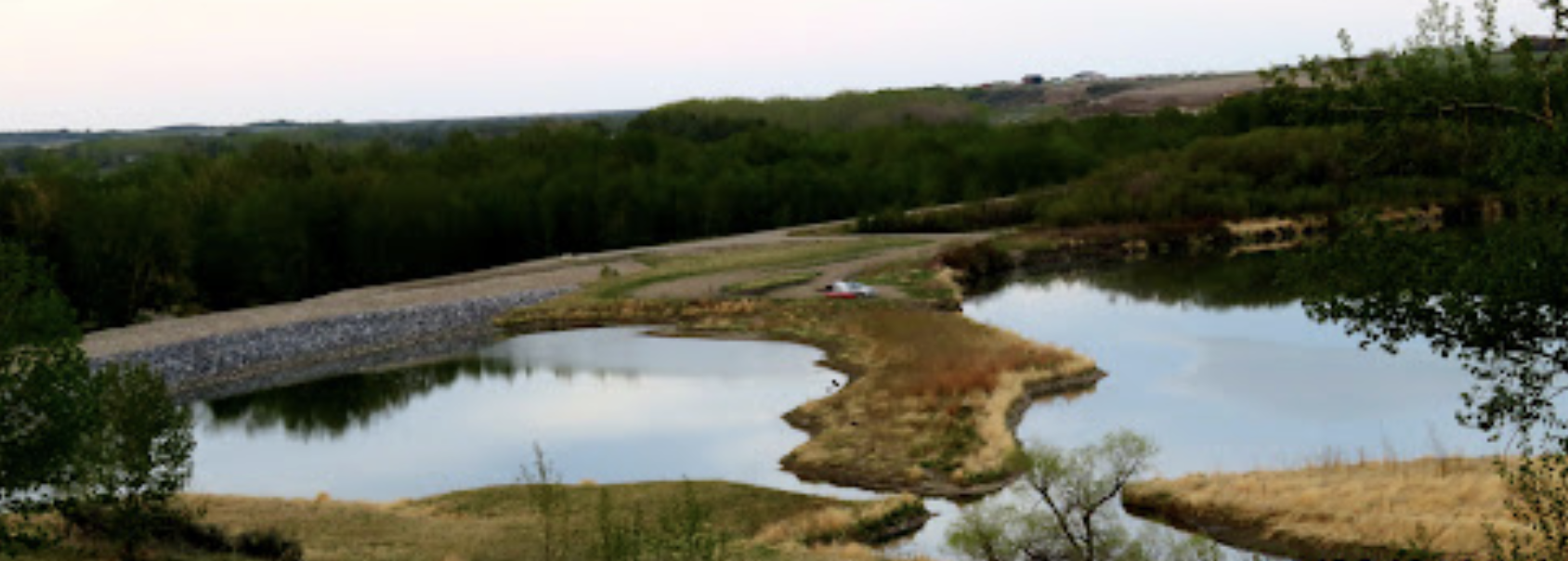 Phase II - $550, 000.00                 (based on 2.5 meters wide asphalt) 
2.5 km 
​
Johnson Island Ridge
Speargrass
Make use of the existing 18th hole cart path; then walk west towards Johnson Island along the top of ridge
Conclude at the top of ridge for  Johnson Island
Challenges: We wiil need approval from Alberta Parks as some of the Pathway would encroach on Parks land. The pathway will not extend down to Johnson Island due to the grades as it  would be too costly.
7
[Speaker Notes: •  Phase 2 will run from Speargrass and conclude at the top of Johnson's Island; which is approximately 2.5 km long

• We will not extend the path down, into Johnson's Island, as  it would be too expensive, due to the steep incline

• The cost for Phase II is $550,000.00]
By Creating Direct Route(s)
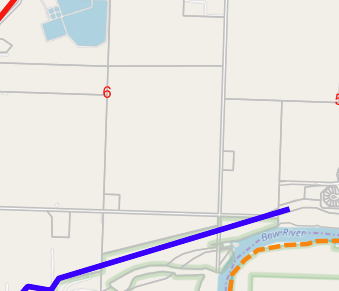 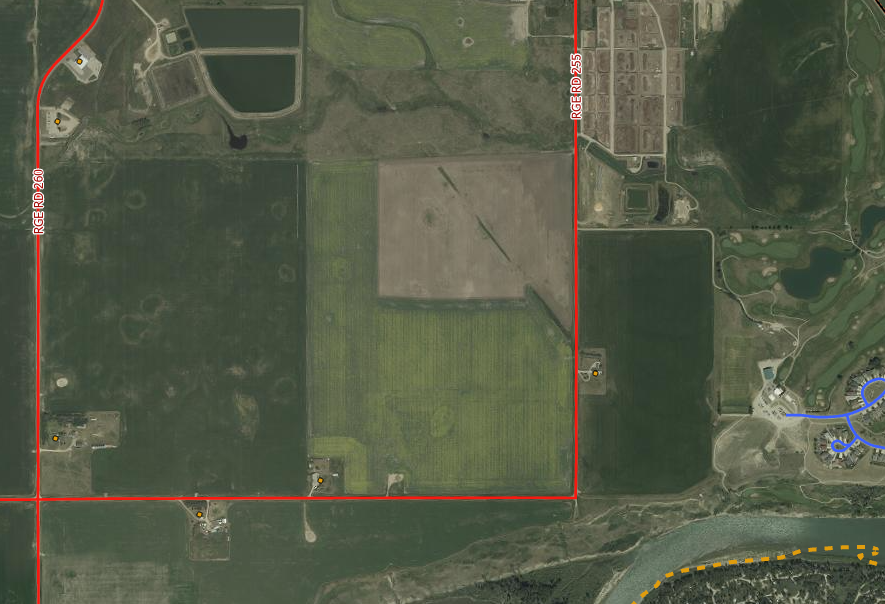 Phase 1 (Alternate)
 via Roadways
Phase 1
Carseland to Speargrass
Range Road 260
Phase 2
Speargrass to Johnson’s Island
Will save over a $1,000,000.00
8
[Speaker Notes: • By Creating a more direct route

• We will save 1 million dollars]
Total Estimated Cost of Project
Funding Breakdown
Phase I & Phase II
1,240,000.00
$995,000.00
Government Funding & Grants
Government funding, as well as, healthy living grants are available
Grants
Fundraising
$145,000.00
Fundraising
Campaign to adopt a bench, plaque, km marker or granite sign with a  “Fun Fact”
$100,000
Angel Donations
From local industries whose employees will benefit from the pathway: Stella- Jones; Nutrien; Orica, Pioneer and CGC
9
[Speaker Notes: • The total cost of  Phase I & Phase II would be $1,240,000,000
• We believe we can raise almost a million dollar through Government Funding and Grants. We have presented this concept to Wheatland County and are waiting for approval
• If Wheatland gives us the County's Aggregate Fund; then we can apply to the provincial government to match it
•  An additional $145,000,00 would be raised through local fundraising campaigns like adopting a: bench, stone marker; or a plaque
•  Lastly we will seek $100,000.00 through Angel Donations of Corporate  Sponsorship]
Field of Dreams
Creating Desirability
Walk/Run/Bike
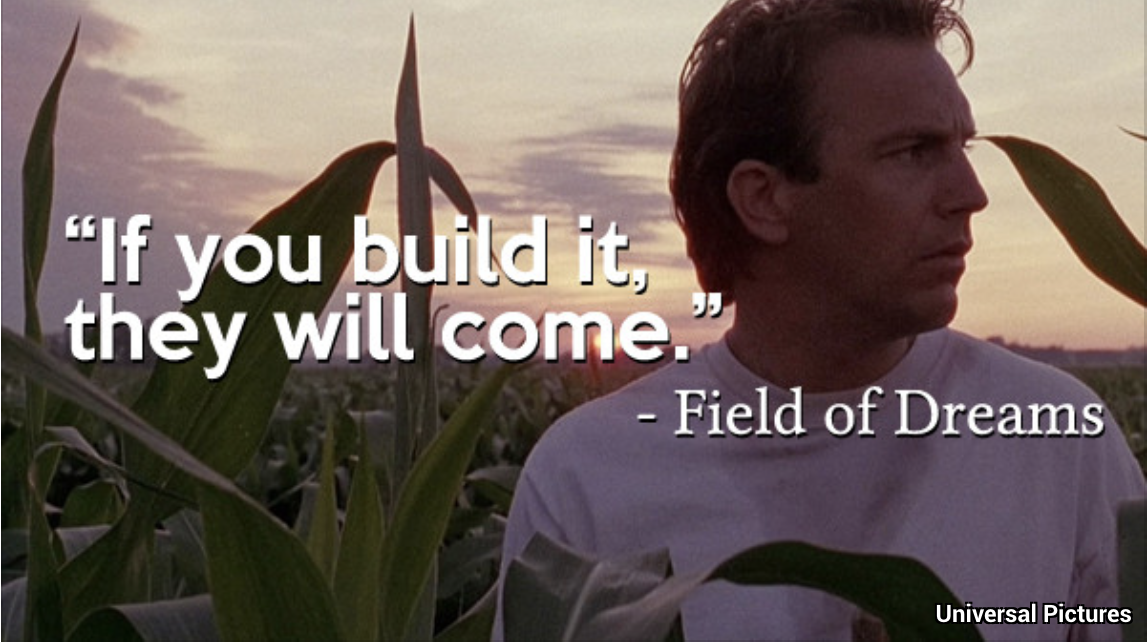 Pathways are  standard amenities to modern residential development(s) in every town and city
A pathway will enable residents living in: Carseland, Speargrass and the surrounding rural  area to adopt a healthier lifestyle
Our Pathway will be Rich in History 
Telling a Story of:
First Nations Peoples,              Legacy Pioneer Families,
   Local Businesses                                & Corporate Industries
10
[Speaker Notes: •  Walking trails are integral parts of new communities because they attract home buyers 

• We want to build a path similar to the one between Black Diamond and Turner Valley;  which they call the "Friendship Trail" 

•  It's like a Field of Dreams If you build it they will come

• It amazes me how rich in History the Carseland/Speargrass area is]
Fundraising & Angel DonationsWill tell a Story of the Canadian West With a Fun Fact
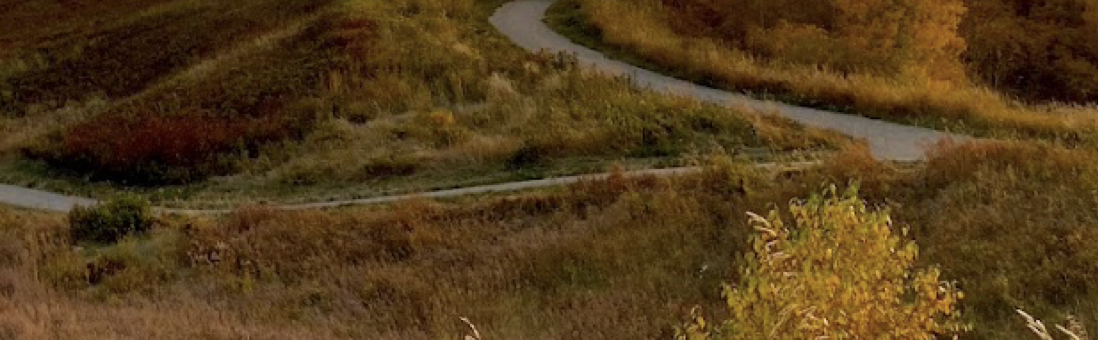 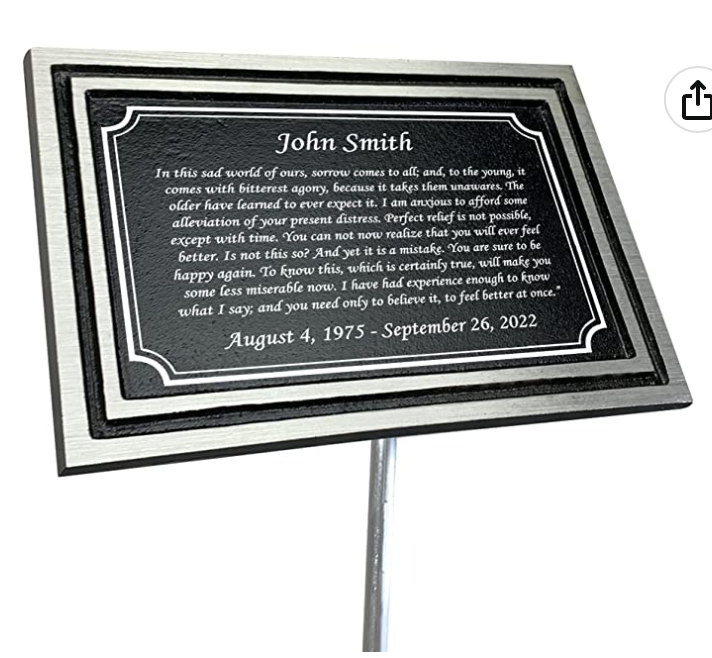 They will remind the path users of: our legacy pioneer                  families, first nations people on treaty 7 land, local businesses and 
today’s industry’s leaders. Our focus will be on eco friendly,                like minded companies, who believe in environmental innovations.

 Various levels of sponsorship will be available                                                so everyone can get involved:

 - KM Markers can be purchased by groups or individuals
 - Benches with a plaque can sponsored
- Stone markers or metal plaques or can be sponsored 
with a fun fact.  
        - Markers will be placed  along the trail in both directions 
to keep the pathway users engaged
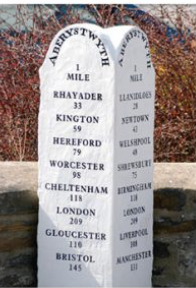 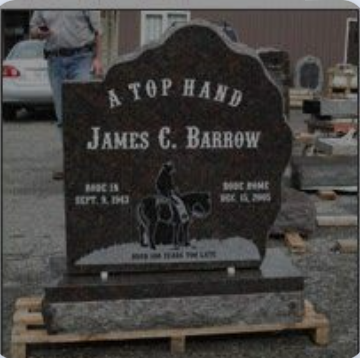 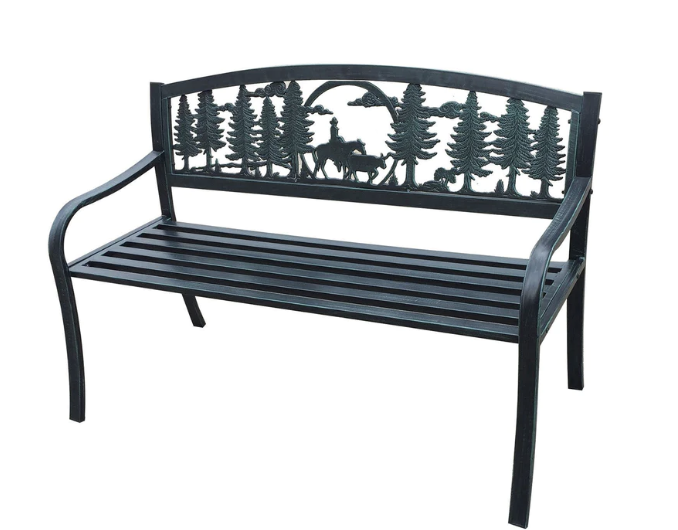 20XX
Presentation title
11
[Speaker Notes: • Our fundraising focus will be by telling "Fun Facts" about : our legacy pioneers; first nations people, local businesses and innovative corporations

• Various levels of sponsorship will be available

• You can sponsor your name on a mile marker; adopt a bench, a metal plaque or a granite marker

• Markers will be placed on both sides of the pathway to keep all users engaged]
Fundraising Fun Facts
The Naming of Carseland

Carseland is said to be named by Scottish railroad men who were romanticizing their home  so far away
Carse (Kars) is defined as – low fertile land usually along a river
Our Mission

 Is to create synergy between: residents' of Carseland; Speargrass the surrounding rural areas; as well as, honour our First Nations people; Centennial pioneers; local businesses and corporate sponsors
1881
Major-General Thomas Bland Strange
The first resident of Carseland 
(Land presently owned by the Thiessen’s)
Nutrien

Fertilizer significantly increases the amount of food that can be safely grown per acre. The environment has always been a key focus of Nutrien.
Water is cleaned and reused to minimize the amount removed from the river
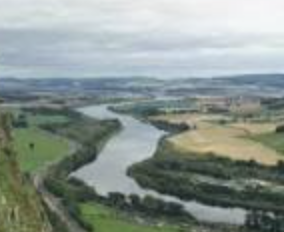 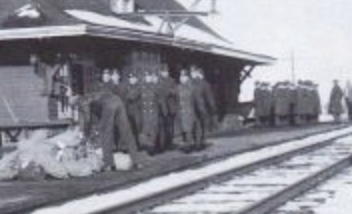 1914
 
CPR transported men across Canada so they could join in World War I
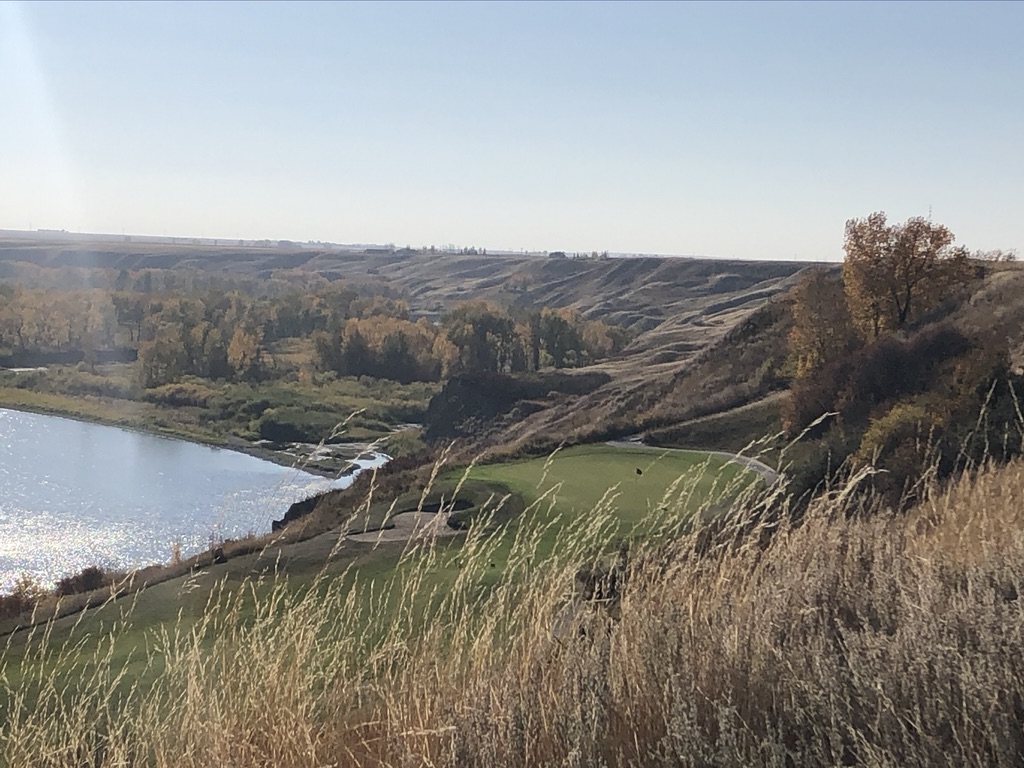 20XX
Presentation title
12
[Speaker Notes: • Our mission will be to create New Synergies between people living and working in our communities
through "Fundraising Facts" like:

• What year did the first resident settle in Carseland?

• How Carseland Got Its Name?
Carse is defined in the dictionary as low fertile land usually along a river •  Bottom left corner the famous "Carse of Gowrie" in Angus, Scotland/ & The Right is Speargrass

• Or how Nutrien Cleans the water they remove from the Bow River and reusing it again
•  In 1914 the first train over the rails was to transport young me to war]
Three -year Action Plan
Present Project to Wheatland County Council for approval
Once (June) permissions are received we can designate a route
Meeting with  community members status fundraising/grant writing corporate sponsorship etc., Fundraising Phase 1
Apply for Approval Alberta Transportation and Alberta Parks
Meet with Landowners for any easements for preferred route
Apply for Incorporation Wheatland Trails to the Bow Committee
Met with Speargrass Golf Course and  a land owner re proposed pathway
Re-Engage with 2 hamlets for community approval Carseland/Speargrass Town Hall Meeting
Tender quotes for Phase 1  & Phase II of Pathway
Upon approval we will begin our fundraising initiatives
Fundraising Phase 1
2023
Jan
Feb
Mar
Jun
Jul
Sept
Oct
Nov
Dec
Apr
Aug
May
Fundraising Phase I
Start Construction Phase 1 of Pathway
Fundraising Phase I
Completion of Phase 1 Pathway
Fundraising Phase 1
Fundraising  Phase 1
Fundraising  Phase 1
Fundraising Phase II
Fundraising  Phase 1
2024
Jan
Feb
Mar
Apr
May
Jun
Jul
Aug
Sept
Oct
Nov
Dec
13
[Speaker Notes: •  We have a 3 year action plan to complete our project

•  Upon receiving Council's approval we will start securing easements for the pathway and secure funding

•  We hope to have shovels in the ground for Phase 1 by September 2024 and complete this phase by November 2024]
Three -year Action Plan
Fundraising Phase II
Construction Phase II Pathway
Fundraising Phase II
Start Construction Phase II of Pathway
Fundraising Phase II
Fundraising Phase II
Completion Phase II Pathway
Fundraising Phase II
Fundraising Phase II
Fundraising Phase II
2025
Mar
Jan
Feb
Jun
Jul
Sept
Oct
Nov
Dec
Apr
Aug
May
Start Construction Phase II Pathway
Construction Phase II Pathway
Fundraising Phase II
Fundraising Phase II
Finish Phase II Pathway
Fundraising Phase II
2026
6 Month
Contingency
Plan
Jun
Jan
Feb
Mar
Apr
May
14
[Speaker Notes: • We will continue fundraising in 2025 and plan to start Phase II by September of 2025 completing it by November 2025

• A  6 month contingency plan has been incorporated in case we run into any delays]
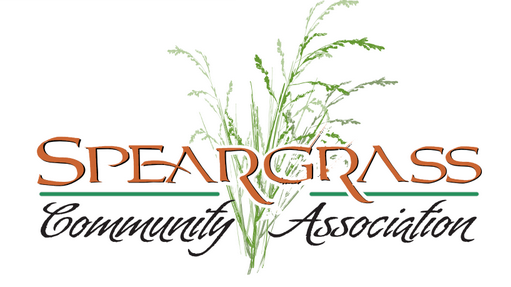 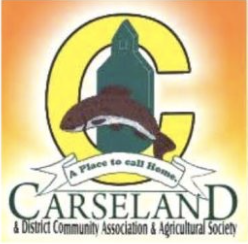 Wheatland Trails to the Bow
Wheatland County resident’s who live in the area excited new  industry is developing around us. 
We believe that new industry will only attract more new industry
As residents we want to take part in helping make our communities more desirable place(s) to live and play
We are surrounded by a natural beautiful environment; one in which we can create educational pathways, telling the story of our rich history
All while creating a healthy lifestyle for our area residents
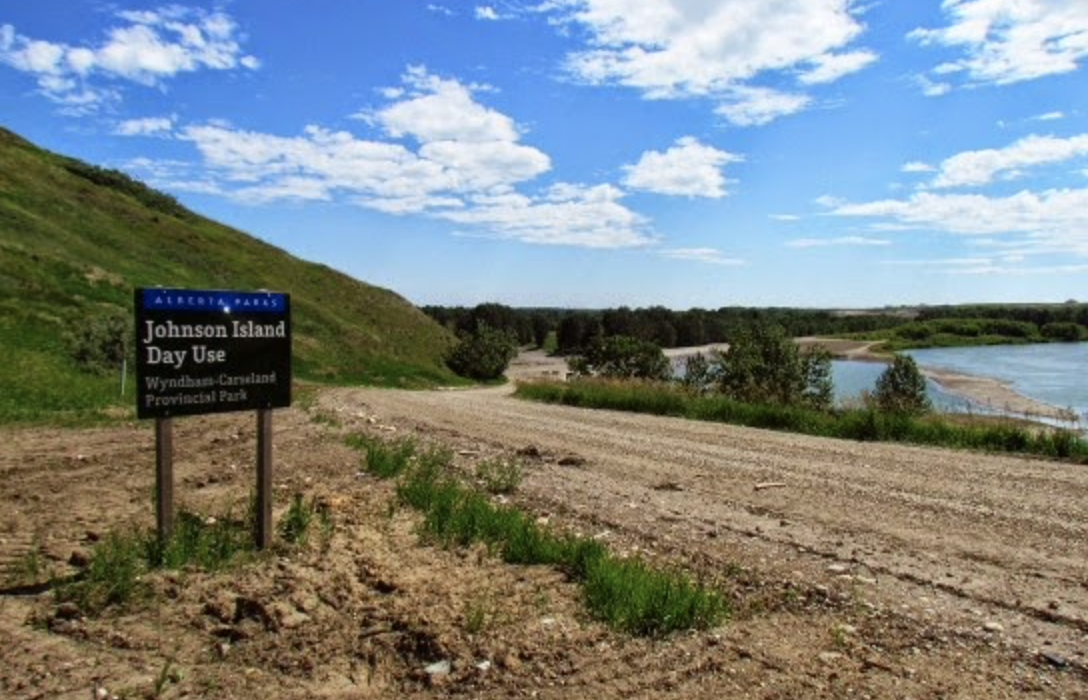 20XX
Presentation title
15
[Speaker Notes: • Unlike the early Pioneers we do not just
depend on the Bow River for survival

• The river significantly contributes to our 21st Century attitude of living a healthier lifestyle . . . whether: fishing, swimming or going for a walk and enjoying nature
•  With new industry moving into the County hopefully it will attract more home buyers
• As resident's it is  important  for us to help make our communities more attractive places to live
• DEVELOPED walking paths and a Community park just to name a few things
•  Now there is more we can do]
Volunteers
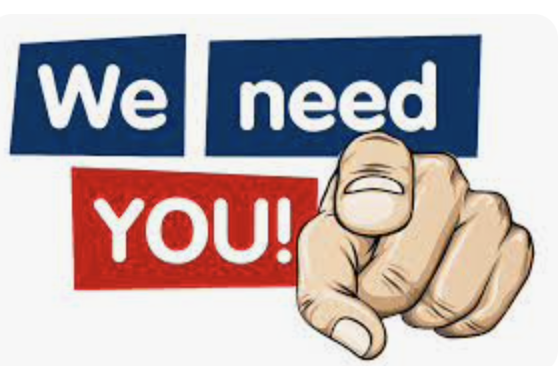 We all bring unique gifts to the table through                                     life’s experiences:
This is an exciting project and you can help!                                     
Whether it is:                                                                                            - Applying for Grants or Sponsorship                                                                              - Calling or Writing Letters for Appointments                                                                 - Research and Costing of Fund Raising Makers                                                                                      - Researching “Fund Raising Facts                                                       - Surveying and Advising Best Route to Take                                      – Or just talking to people about our project
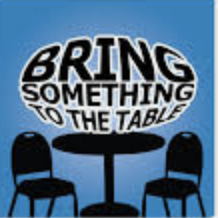 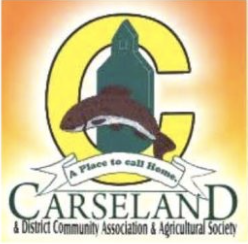 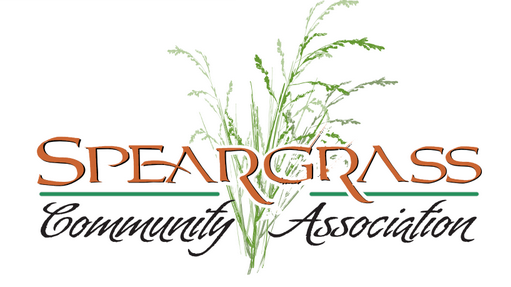 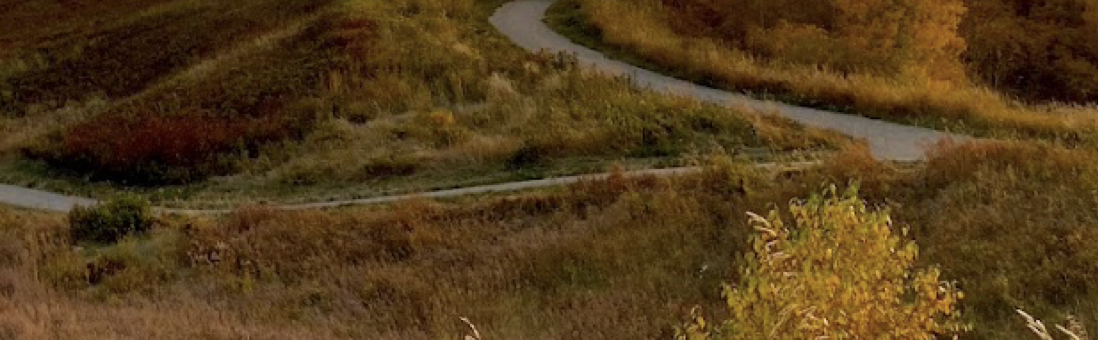 16
[Speaker Notes: •  We all bring something to the table

• This is a huge project and everyone has something they can contribute
•  "WE" the resident's have already accomplished so much in Speargrass like beautifying our  front entrance and Greenspaces with: Flags, flowers, trees, planters, pergola, benches; we DEVELOPED walking paths and a Community park just to name a few things

•  A walk/run/path is in our best interest: emotionally, physically and financially
•  We need your help - so please volunteer]
Summary
By building a physical pathway between our two                                                                                                                        hamlets (Carseland and Speargrass) it will physically                                                                                                                      align us and allow Wheatland County residents to live                                                                                      a  healthier lifestyle
Pathways attract home buyers who enjoy physical exercise and the outdoors
Industry will benefit from their employees ability to exercise on over their lunch breaks; thus lowering their healthcare costs
Wheatland County will benefit from more residents moving into W C. area rather than other county’s
The pathway will honour all those that came before us; it will help educate our children in the way of the indigenous people, legacy pioneers, local businesses and today’s innovative corporations
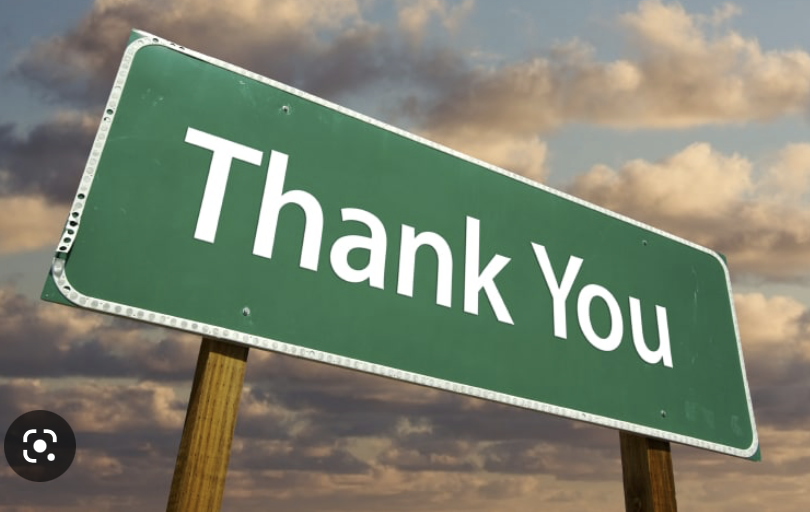 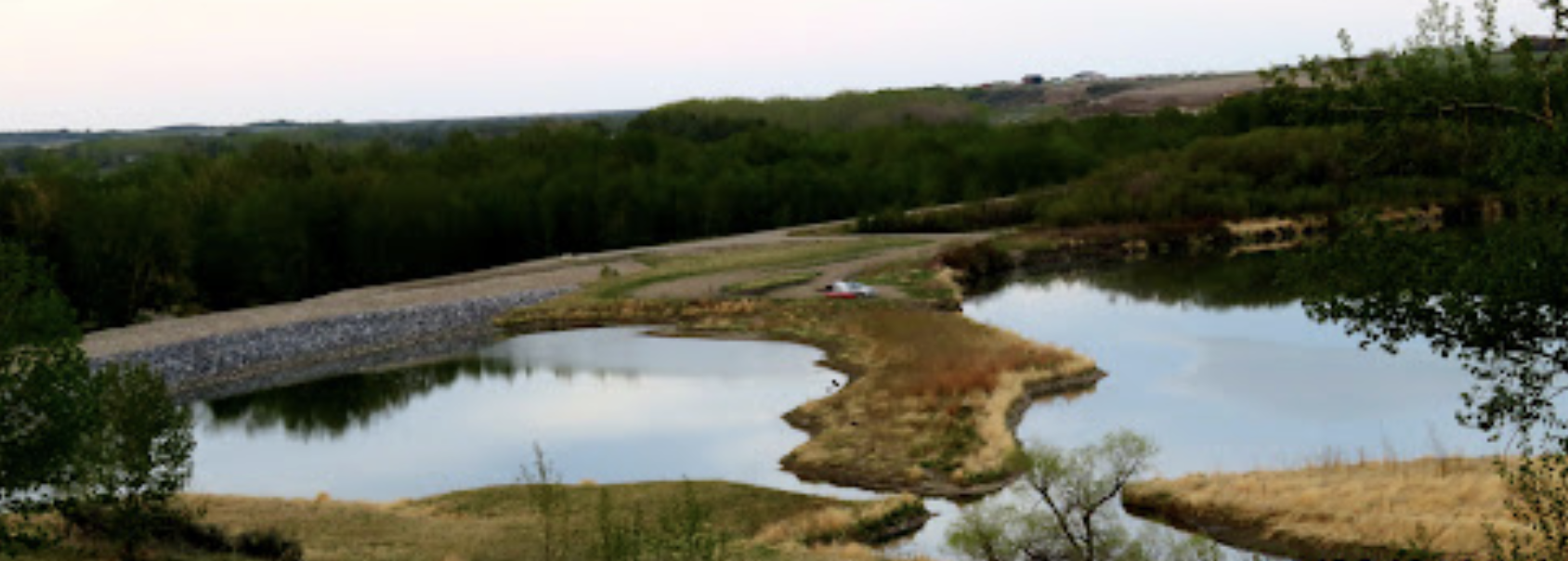 If you would like to help please contact:
Shelley McEachern
Chairperson,                         Wheatland Trails to the Bow Committee
(403)934-5665
Shelley.mceach168@gmail.com
17
[Speaker Notes: •  In summary we know that living a healthier lifestyle  - will help us live longer

• Exercise is not only good for our physical health but our mental health

•  By walking the Carse we will be reminded of those who came before us

• We can enjoy the beauty that surrounds us 

• And learn, who shares the land with us]